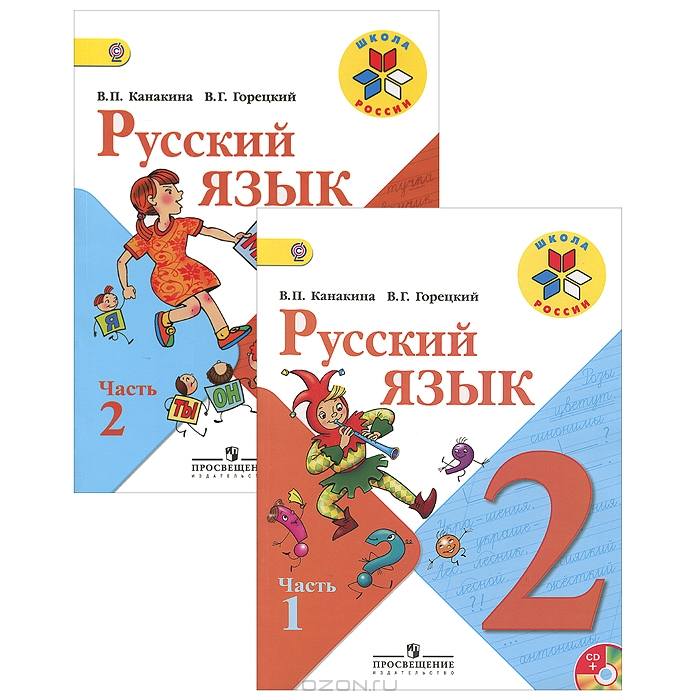 14 декабря
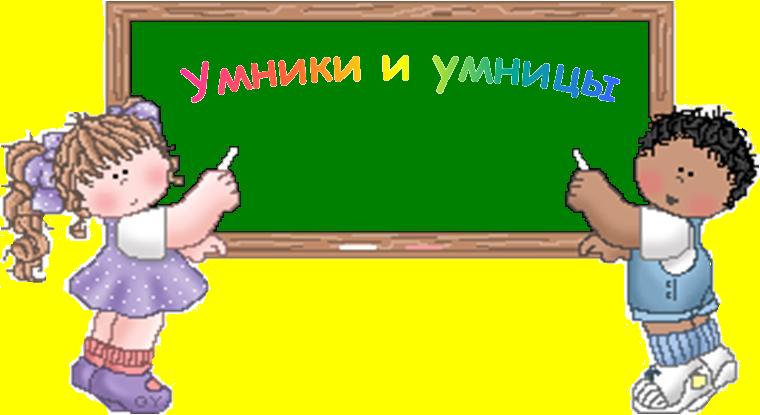 14 декабря.
Классная работа.
Н М Л Р Й
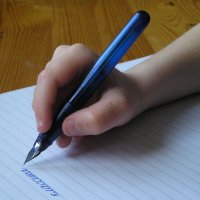 Пятиминутка
а
и
сс
о
и
Словарный диктант 
по картинкам
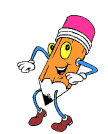 е
е
я
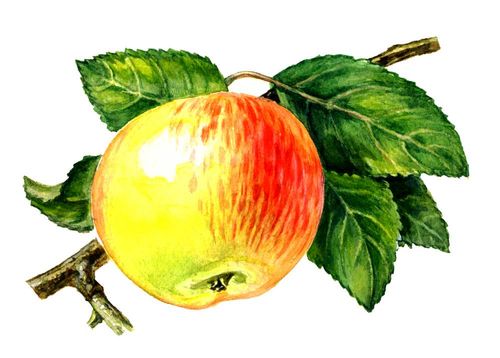 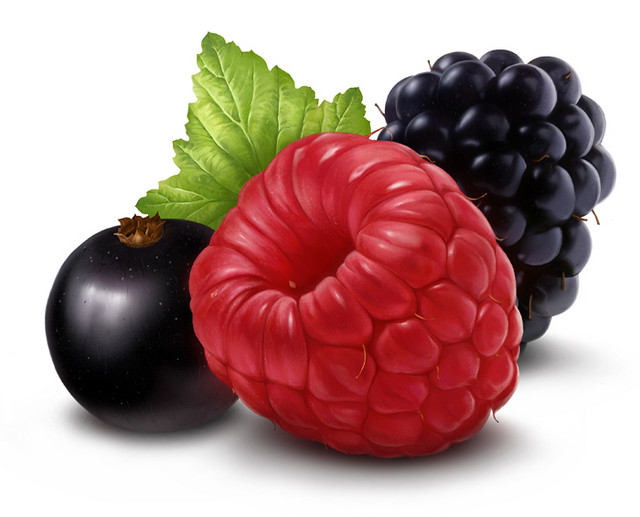 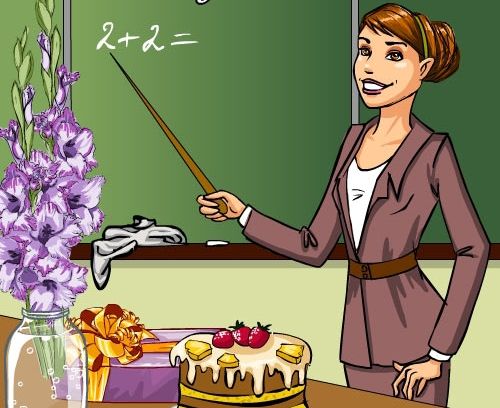 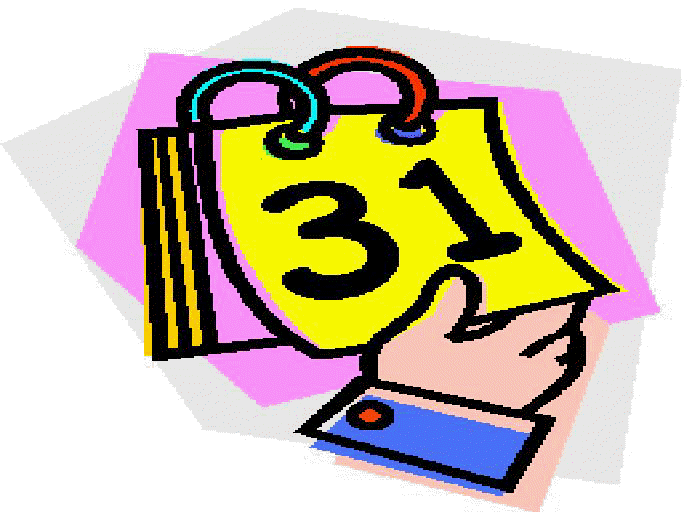 пятница
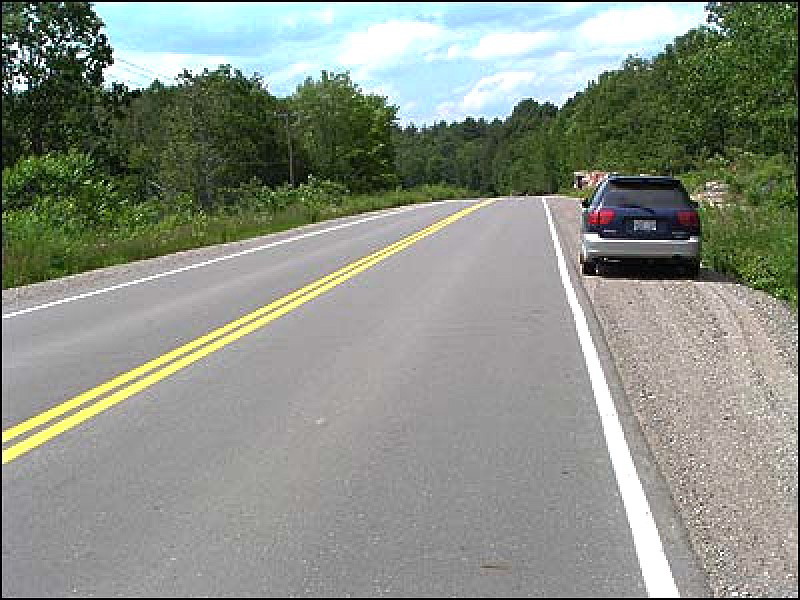 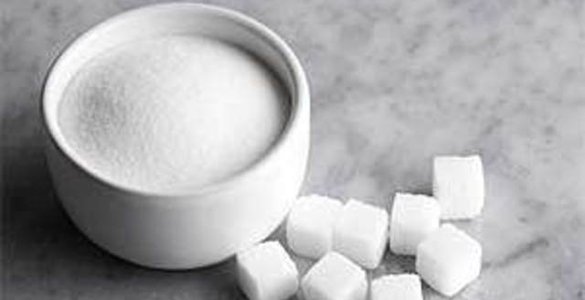 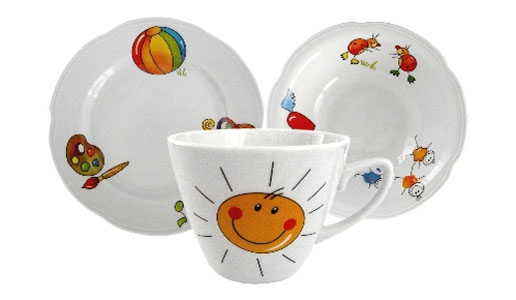 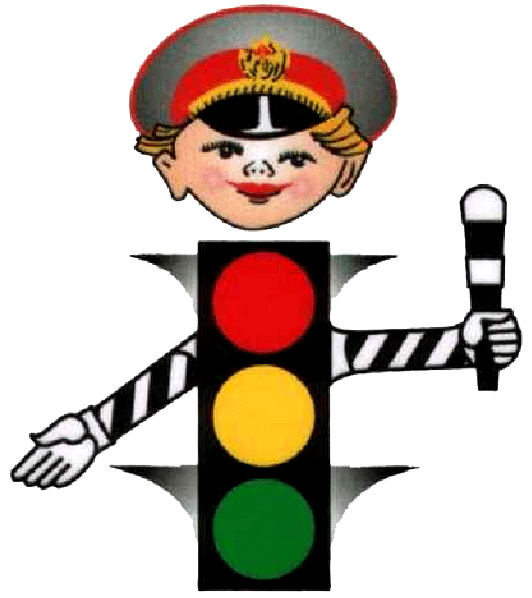 ?
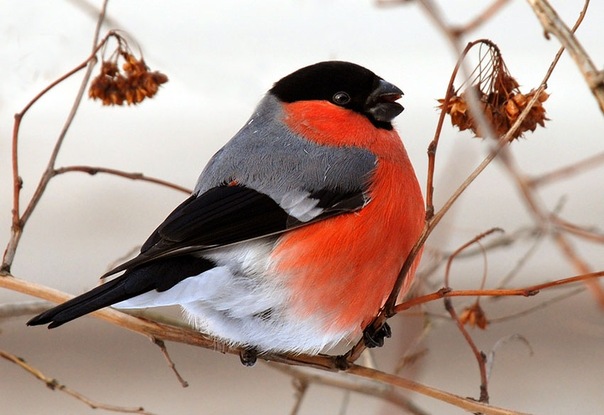 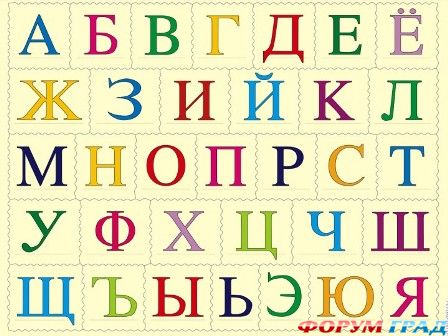 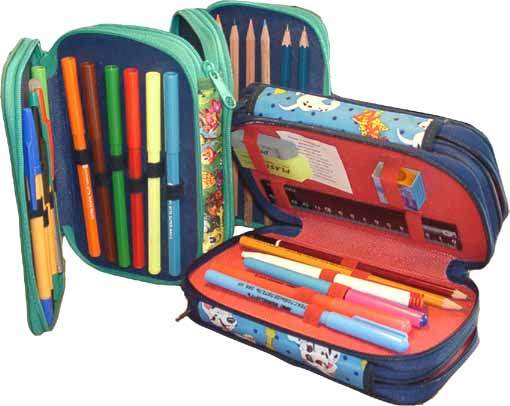 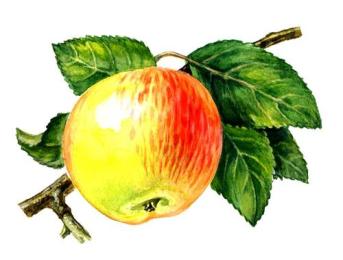 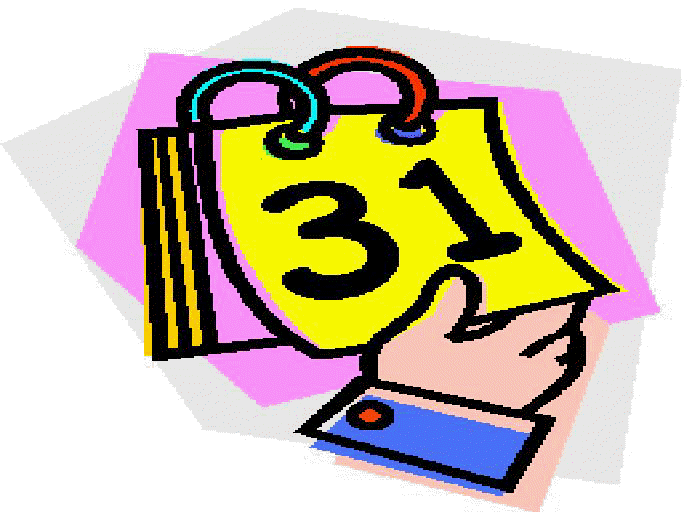 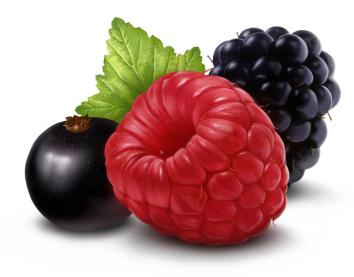 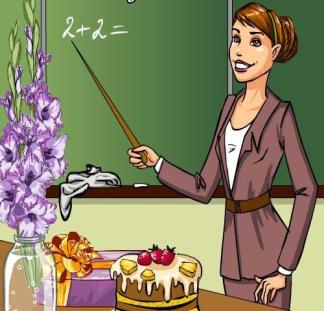 пятница
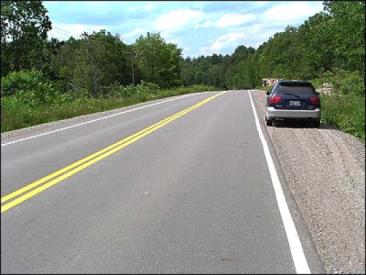 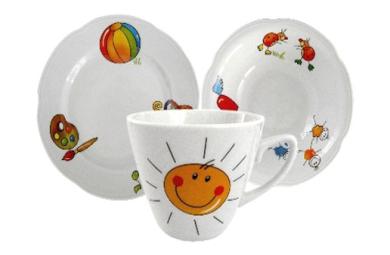 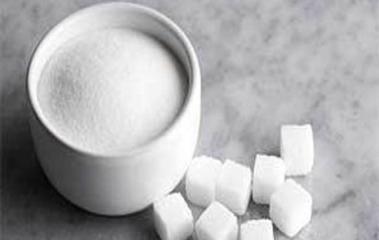 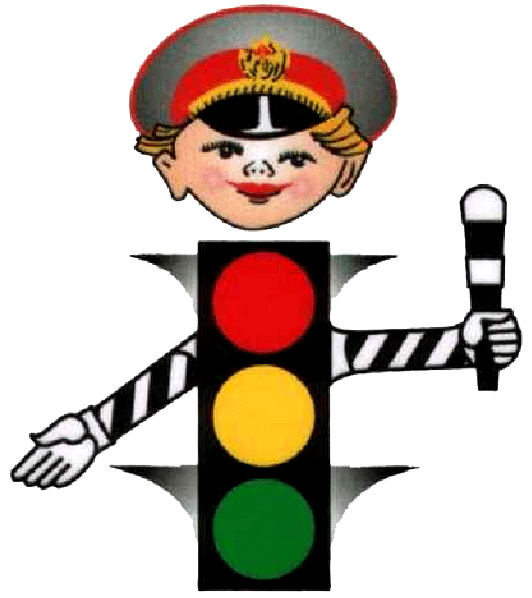 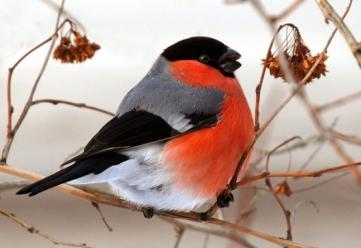 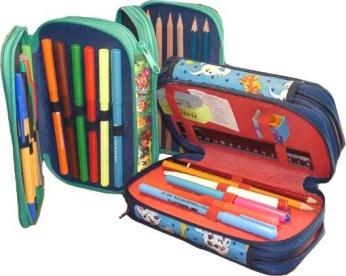